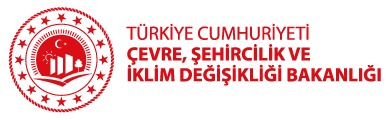 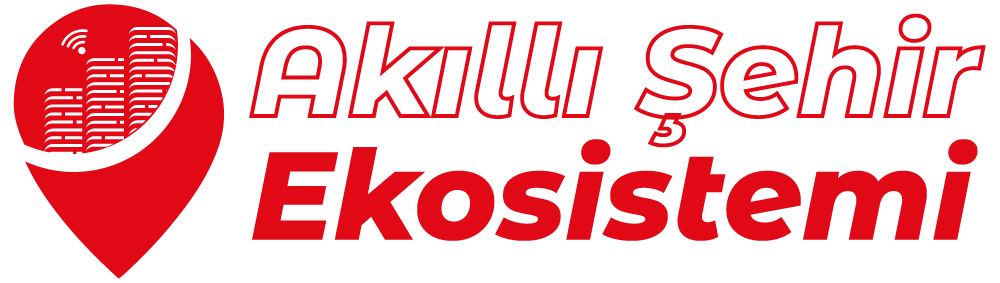 Akıllı Şehir Ekosistemi PlatformuKullanıcı Yönetim Paneli
Akıllı Şehri Ekosisteminde Talep Nasıl Açılır
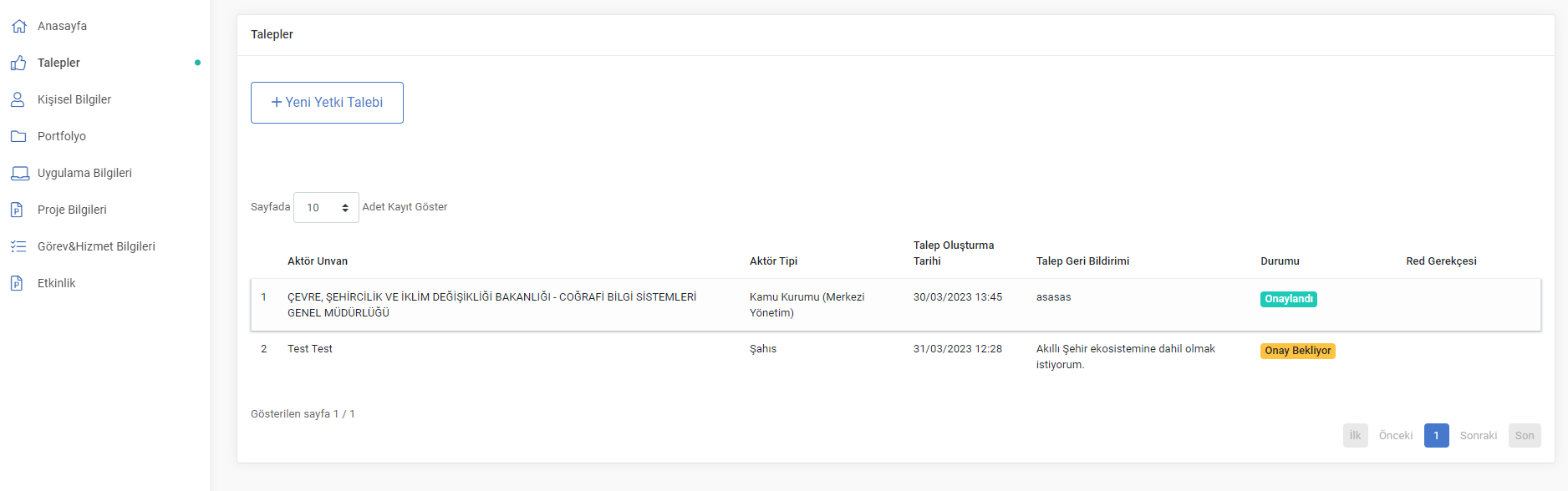 "Kişisel Bilgiler" sayfası düzenlendikten sonra Kullanıcı rolünün onaylanması için "Talepler" sekmesinden 
"Yeni Yetki Talebi" nin oluşturulması gerekmektedir.
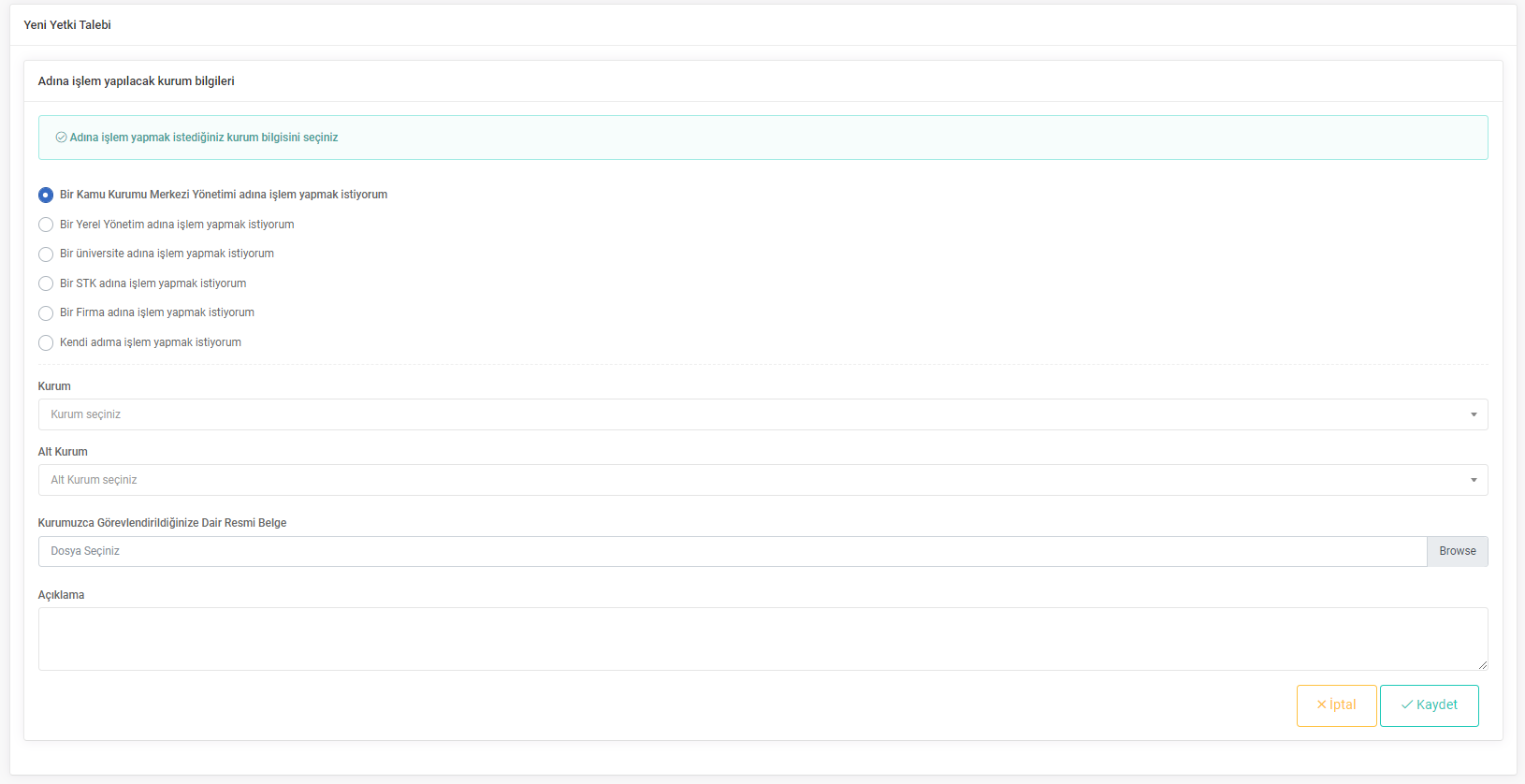 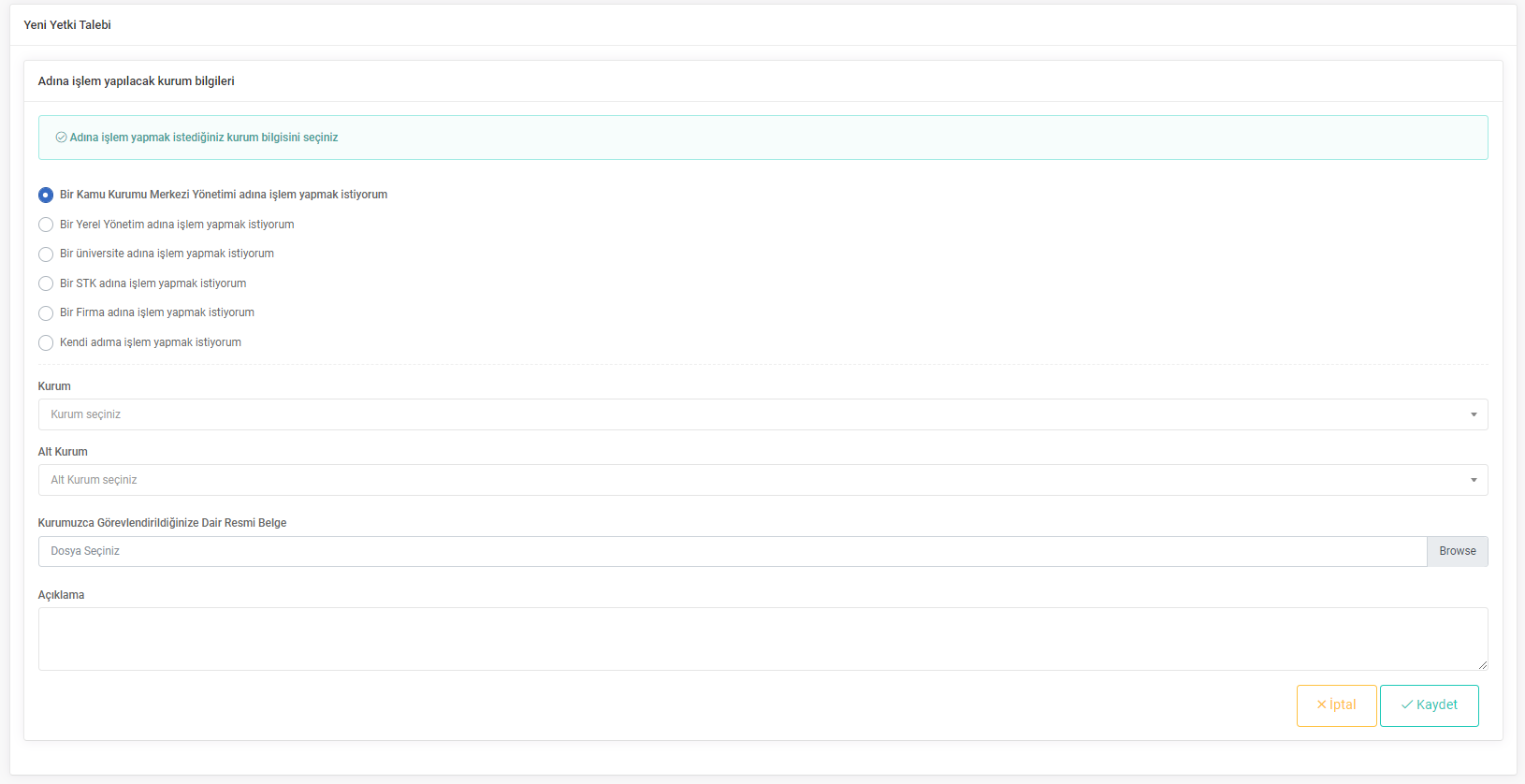 Akıllı Şehri Ekosisteminde Talep Nasıl Açılır
"Yeni Yetki Talebi" ekranında talep edilen kullanıcı rolünün seçilmesi gerekmektedir.
Yeni yetki talebinde, seçilmek istenen kullanıcı rolüne ait alt bilgi bulunamadığında asep@csb.gov.tr adresine bildirilmesi gerekmektedir.
Talep edilen kullanıcı rolüne ait resmi dokümanın "Belge" bölümüne eklenmesi gerekmektedir.
Kamu Kurumu, Yerel Yönetim veya Üniversite adına yetki talep edildiğinde "Kurum" ve "Alt Birim" seçilmesi gerekmektedir.
Sivil Toplum Kuruluşu veya Firma adına yetki talebi varsa Vergi Numarası girilerek sorgulama yapılması gerekmektedir.
Akıllı Şehri Ekosisteminde Talep Nasıl Açılır
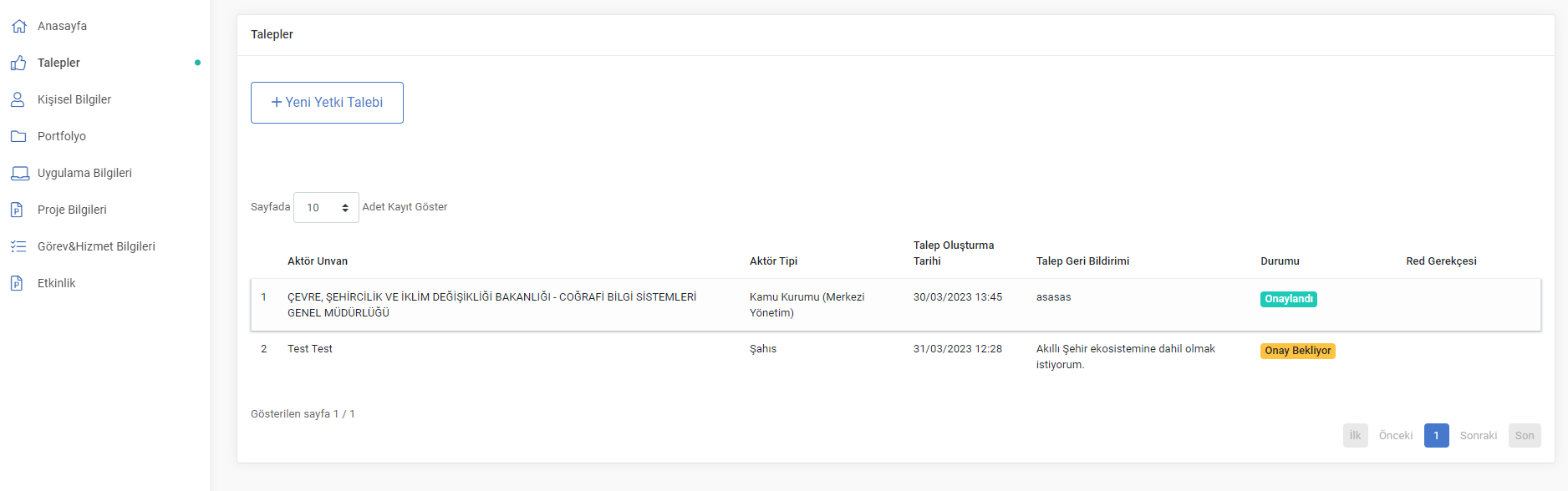 Kayıt işleminin tamamlanması için Sistem Yöneticisi (Çevre, Şehircilik ve İklim Değişikliği Bakanlığı - Coğrafi Bilgi Sistemleri Genel Müdürlüğü) tarafından onay verilmesi gerekmektedir. 

Gerektiğinde, sistem yöneticisi toplantı talep edebilecektir.